Научно-практическая конференция  «Здоровье планеты в наших руках!»
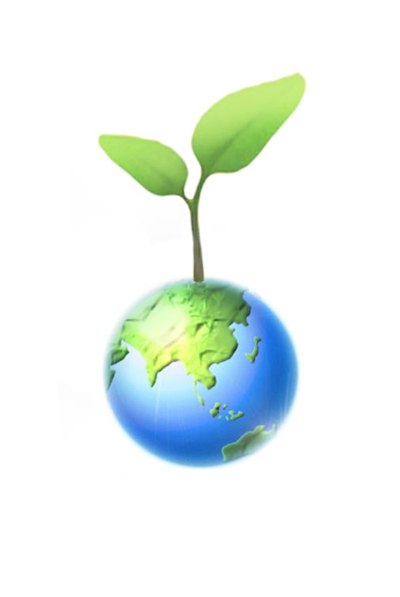 Учащиеся 2 «А» класса МОУ «Сонковская СОШ»
Сорокина Виктория
Сашенков Андрей
Воронов Алексей
Лясников Артём
Айрапетян Гарик
представляем исследовательскую работуна тему:
« Наши друзья -  деревья и кустарники»
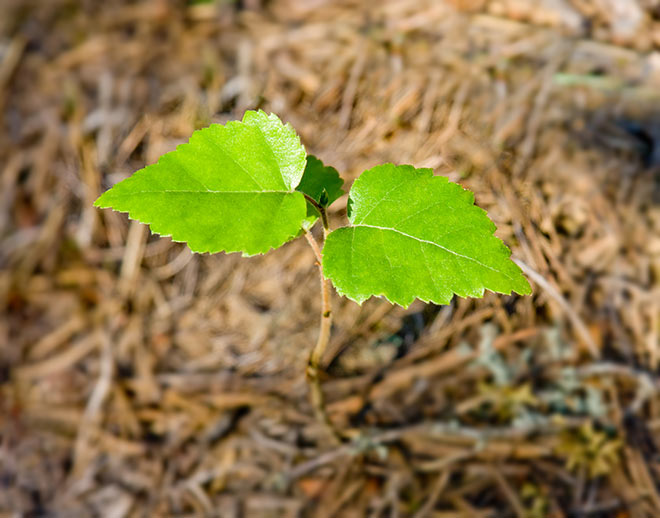 Актуальность темы
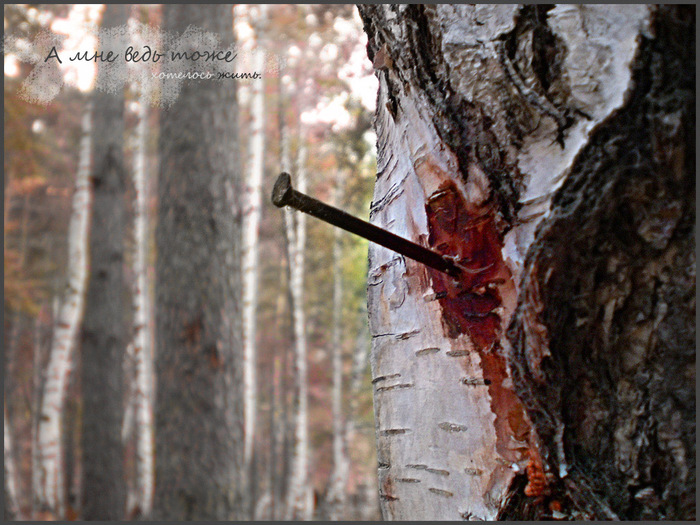 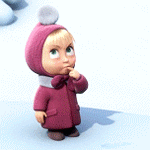 Цель нашей работы:
определить научные названия деревьев и кустарников, растущих на территории школы, и защитить их
Задачи:
изучить научную литературу и другую информацию по теме «Наши друзья – деревья и кустарники»;

с помощью Определителя узнать научные названия деревьев и кустарников, растущих на территории нашей школы;

провести анкетирование среди учащихся начальной школы и обработать полученные данные;

разработать экологическую листовку
Ход работы:
І этап
изучили научную литературу и другую информацию
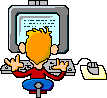 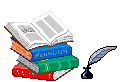 Деревья и кустарники
обогащают воздух кислородом и поглощают углекислый газ;

очищают воздух от выхлопных газов;

активно улавливают пыль; 

выделяют  фитонциды, убивающие микроорганизмы
«Саженцы – планете»
Благодаря  этому экологическому движению в мире с 2007 года посажено     14 миллиардов                   деревьев
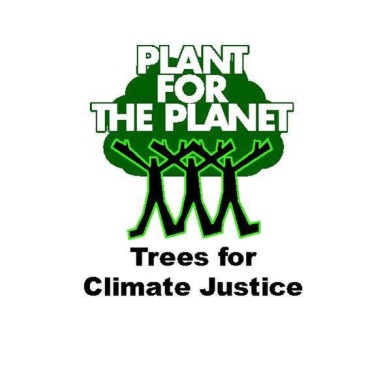 ІІ этап
определили научные названия деревьев и кустарников, растущих около нашей школы
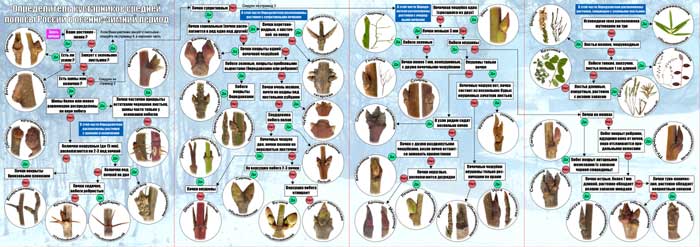 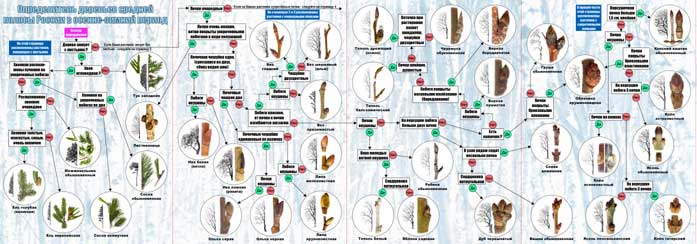 У нас растут деревья:
берёза пушистая; 
берёза бородавчатая;
ель европейская;
клён остролистный;
липа мелколистная;
лиственница европейская;
тополь чёрный;
ива козья;
а также кустарники:
боярышник;
карагана древовидная;
пузыреплодник калинолистный
ІІІ этап
провели анкетирование среди учащихся начальной школы
Вопрос1
Какие деревья и кустарники растут на территории нашей школы?
Берёза
Ель
Тополь
Лиственница
Клён
Липа
Ива козья
Боярышник
Пузыреплодник калинолистный
Карагана древовидная (жёлтая акация)
Вопрос 2
Вопрос 3
Вопрос 4
Вопрос 5
Вопрос 6
ІV этап
Мы повязали на деревья и кустарники  ленточки с их названиями
и создали экологическую листовку
Сохрани!
Берегите деревья и 
кустарники – «лёгкие 
нашей планеты»!
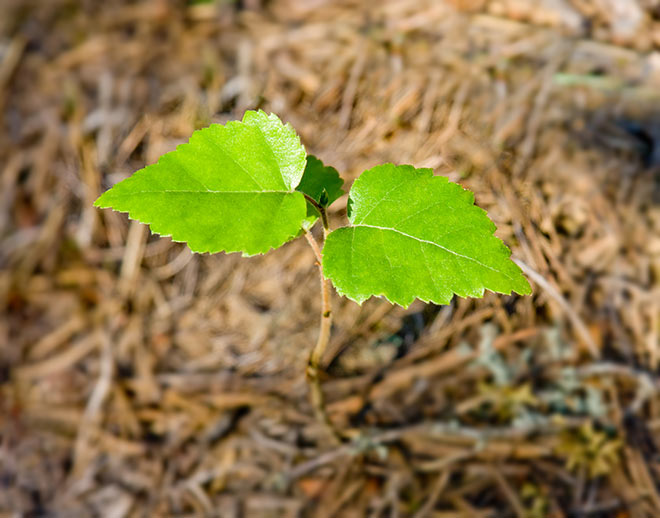 Наши результаты:
узнали много интересной и полезной информации о деревьях и кустарниках;
определили научные названия деревьев и кустарников, растущих на территории нашей школы;
 выяснили с помощью анкетирования отношение учеников начальных классов к охране деревьев и кустарников;
создали экологическую листовку.
Наши планы на будущее
посадить аллею саженцев на территории нашей школы и впоследствии заботиться и о них
Спасибо за внимание!